DZIEŃ BHP RAZEM DLA BEZPIECZEŃSTWA6 października 2021 r.
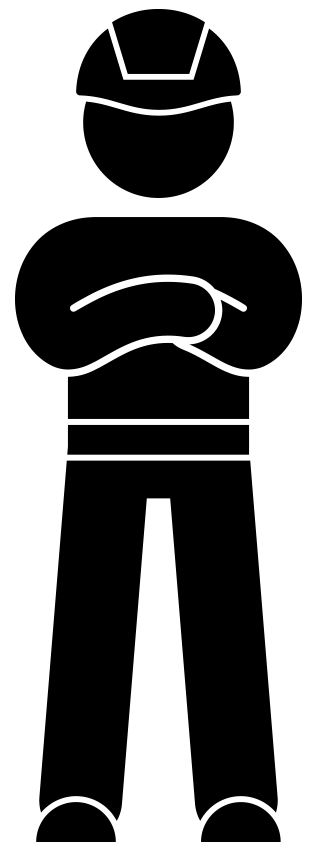 PLAN DLA FIRM
[plan można uzupełnić o własne pomysły]
WPROWADZENIE
Robimy wszystko, co w naszej mocy, aby zapobiegać wypadkom i cierpieniom osobistym ludzi, którzy pracują dla nas lub w naszym imieniu. Chcemy również zapobiegać szkodom w środowisku, w którym pracujemy, oraz zapobiegać obrażeniom osób trzecich w wyniku naszej pracy. 
W praktyce czasami dość trudno jest nalegać na bezpieczną pracę. Zbyt często wydaje nam się, że pracę można wykonać szybko lub że realizacja harmonogramu jest ważniejsza niż bezpieczna praca. Wiemy o tym i dokładamy wszelkich starań, aby pracować coraz bezpieczniej w ramach naszego programu WAVE. 
Otwierając się na dyskusję z pracownikami na temat dylematów w naszych projektach i lokalizacjach biurowych będziemy mogli iść naprzód. Dlatego również w tym roku podczas Dnia BHP koncentrujemy się na dylematach związanych z bezpieczeństwem, wartościach i zasadach bezpieczeństwa WAVE, praktycznych przykładach i naszym własnym zachowaniu w zakresie bezpieczeństwa. Odbywa się to, podobnie jak w latach ubiegłych, poprzez udział w grze bezpieczeństwa.
Część kampanii „Razem dla bezpieczeństwa”.
UZASADNIENIE TEMATU PRZEWODNIEGO
Każdego roku „potknięcia, poślizgnięcia i upadki” znajdują się w pierwszej trójce przyczyn wypadków skutkujących obrażeniami i nieobecnością w pracy. 
Około 15% tych zgłoszeń dotyczy potknięć, poślizgnięć i upadków. 
Konkretnie, 49 naszych pracowników i pracowników podwykonawców doznało w minionym roku obrażeń w wyniku potknięcia, poślizgnięcia i upadku. 
Byli oni niezdolni do pracy przez jeden lub więcej dni z powodu urazu.
Można wiele zyskać na przygotowaniu i dobrej organizacji pracy. Na przykład odpowiednie zorganizowanie przepływu odpadów tak, aby plac budowy był uporządkowany, i wzajemne zwracanie uwagi na niebezpieczne sytuacje, które mogą prowadzić do tego typu wypadków.
Część kampanii „Razem dla bezpieczeństwa”.
CEL
Poinformowanie pracowników o temacie potknięć, pośliźnięć i upadków.
Zwiększenie świadomości bezpieczeństwa w tym temacie.
Zachęcanie do działań mających na celu zmniejszenie liczby wypadków (związanych z niezdolnością do pracy).
Część kampanii „Razem dla bezpieczeństwa”.
PRZESŁANIE
„Lepsze przygotowanie, «uporządkowany» plac budowy 
i wzajemne zwracanie uwagi w przypadku niebezpiecznych sytuacji 
prowadzi do mniejszej liczby wypadków spowodowanych przez 
potknięcie się, poślizgnięcie i upadek”
Część kampanii „Razem dla bezpieczeństwa”.
GRUPA DOCELOWA
Firmy VolkerWessels
Uczestnictwo w Dniu BHP jest obowiązkowe dla wszystkich firm VolkerWessel (z wyjątkiem lokalizacji zagranicznych).
Kto bierze udział?
Wszyscy pracownicy firmy.
Zatrudnieni niezależni wykonawcy.
Inni zatrudnieni i oddelegowani pracownicy.
Nieobowiązkowe, ale wysoce pożądane: personel podwykonawców i innych wykonawców. Firmy VolkerWessels mogą same decydować, czy angażują tę grupę docelową, czy nie.
Część kampanii „Razem dla bezpieczeństwa”.
MINIMALNE WYMAGANIA
Muszą być spełnione następujące minimalne wymagania:
Dzień BHP odbywa się w siedzibach firm (projektów) lub, w przypadku pracowników biurowych, np. za pośrednictwem Teams.
Temat „potknięć, poślizgnięć i upadków” będzie omawiany przez co najmniej 1,5 godziny.
Prezentacja służy jako podstawa. Oczywiście prezentacja może być uzupełniona o inne tematy związane z bezpieczeństwem, które firma chce również omówić w tym dniu.
Każda firma VolkerWessels sama ustala dalsze szczegóły tego dnia.
Podstawa do interesującej dyskusji: w grę cyfrową może grać w maksymalnie 6-12 osób, z uwzględnieniem zasady zachowania odległości 1,5 m.
Zasoby: zestaw narzędzi i instrukcja, materiały kampanijne, plakat „Zarezerwuj termin”, tapeta na pulpit „Zarezerwuj termin”, podręcznik instruktora, pytania i odpowiedzi, prezentacja startowa (w tym animacja) oraz cyfrowa gra o bezpieczeństwie.
Część kampanii „Razem dla bezpieczeństwa”.
MOŻLIWE SZCZEGÓŁY – BIURO
Rozpoczęcie, pracownicy biurowi, kierownictwo Siłą programu jest to, że wywołuje on dyskusję wśród pracowników. To naprawdę skłania nas do dyskusji na temat bezpieczeństwa. 
Wymagane narzędziaProjektor, laptop, nagłośnienie i prezentacja startowa.UWAGA: Cyfrowa gra o bezpieczeństwie jest dostępna tylko w przeglądarce Chrome, a nie w Internet Explorerze.
Część kampanii „Razem dla bezpieczeństwa”.
MOŻLIWE SZCZEGÓŁY – PROJEKT
Lokalizacje spotkań (projektów)Lider/kierownik projektu odwiedza projekty w celu zorganizowania dnia BHP. Istnieje możliwość, że lider/kierownik projektu odwiedzi kilka projektów. Określi to sama firma VolkerWessels.
Siłą programu jest to, że wywołuje on dyskusję wśród pracowników. To naprawdę skłania nas do dyskusji na temat bezpieczeństwa. 

Wymagane narzędziaProjektor, laptop, nagłośnienie i prezentacja startowa.UWAGA: Cyfrowa gra o bezpieczeństwie jest dostępna tylko w przeglądarce Chrome, a nie w Internet Explorerze.
Część kampanii „Razem dla bezpieczeństwa”.
OCENA I OPINIE
W ramach firmy (minimum):
Jak Ci się podobała wspólna gra?
Czego się z niej nauczyłeś/nauczyłaś?
Co zrobisz inaczej jutro w pracy?
Informacje zwrotne od firm VolkerWessels do VolkerWessels:
Nie wymaga się formalnej informacji zwrotnej. Chcielibyśmy otrzymać zdjęcia i wypowiedzi uczestników.
Dobre pomysły, doświadczenia i inne wyniki np. ewaluacji w przedsiębiorstwie lub od instruktora są zawsze mile widziane. Jak najbardziej!
Prosimy o przesłanie na adres safety@volkerwessels.com.
11
Część kampanii „Razem dla bezpieczeństwa”.
POWODZENIA W PRZYGOTOWANIACH!
Część kampanii „Razem dla bezpieczeństwa”.